Typisch deutsch?Typisch Französisch?
Buch Seite 66
Typisch Deutsch? Typisch Französisch?
fleiβig
reserviert
streng
gründlich
diszipliniert
lustig
offen
arrogant
fröhlich
Was seht ihr auf dem Bild?
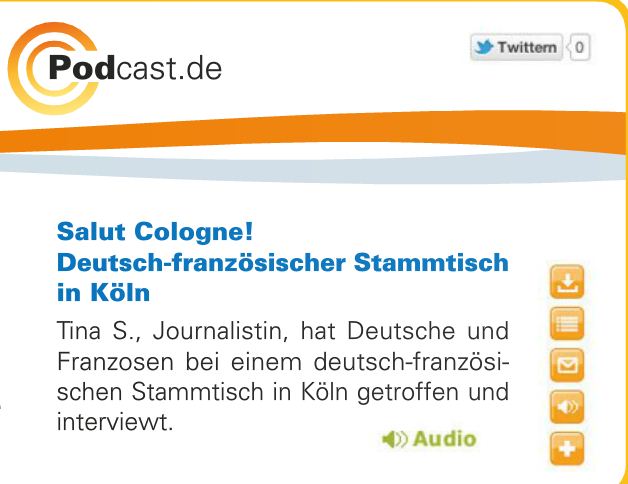 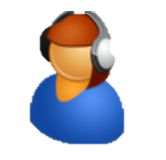 Übungsheft Seite 43
Sie können auch feiern und fröhlich sein.
diszipliniert, gründlich und fleiβig
Beim Karneval
Franzosen : strenger Deutschen : diskutieren und suchen immer nach Kompromisse
Zu Hause und in der Schule
Deutsche : streng
Die deutschen Lehrer sind cool
Bei der Klassenlehrerin am Ende des Schuljahrs
Franzosen : arrogant
Reserviert, aber leicht Kontakte zu knüpfen
In Toulouse
Franzosen sprechen Fremdwörter französisch aus
Bei einem Schulaustausch
Vokabeln
Der Unterschied (e)
Das Klischee (s)
Das Vorurteil (e) 
Vorurteile ab/bauen
Mir ist aufgefallen, dass…
Über etwas staunen
Sich ein/leben
Sich an seine neue Umgebung gewöhnen
la différence
le cliché
le préjugé
casser les préjugés
cela m’a frappé, que…
être étonné par qqch
s’intégrer
s’habituer à son nouvel environnement